LA SCUOLA IN ITALIA

                                        pag. 28 e 29
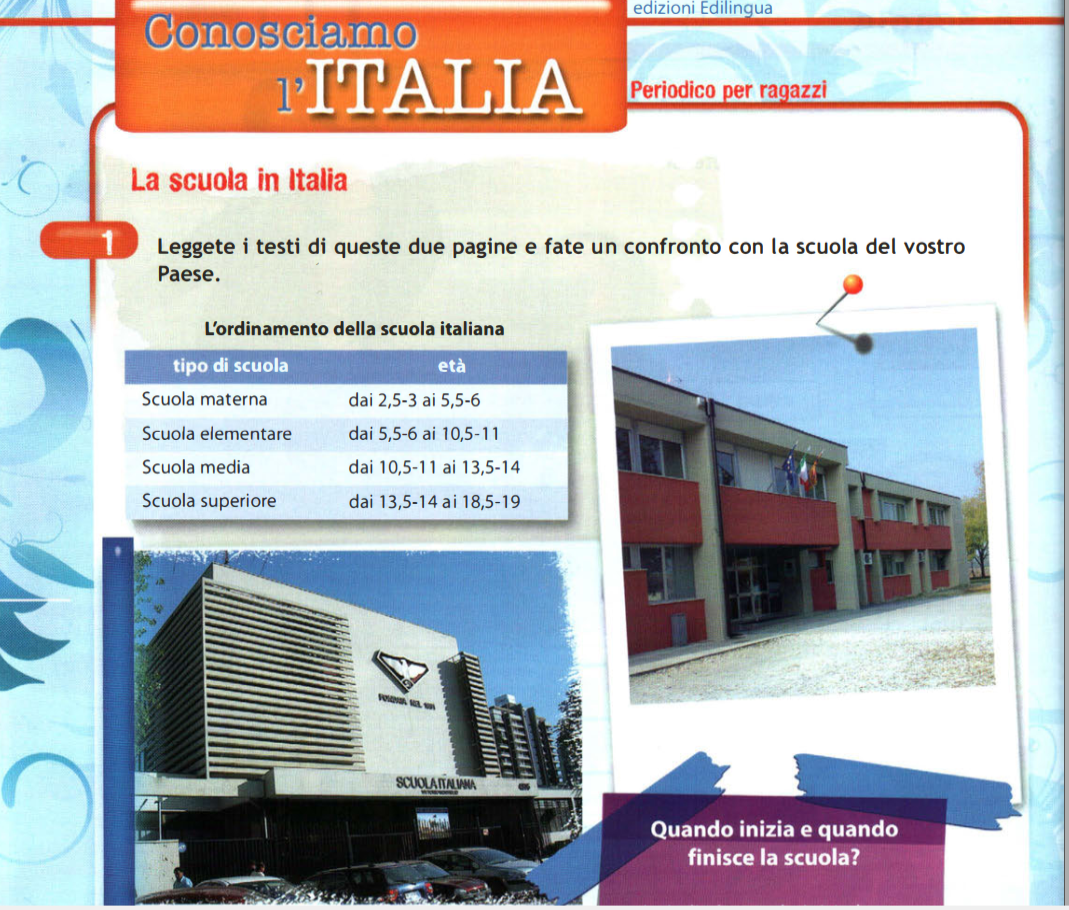 Parole sconosciute:
la scuola materna – vrtić
la scuola elementare – osnovna škola
la scuola media – osnovna škola (viši razredi)
la scuola superiore – srednja škola 
iniziare – početi 
finire – završiti
nazionale – nacionalni 
religioso – vjerski
locale – mjesni
Nord America – Sjeverna Amerika
Sud America – Južna Amerika
incredibile – nevjerovatan
presente – prisutan 
la scuola multietnica – multietnička škola
l’alunno - učenik
proveniente – porijeklo 
la materia - predmet
Compito
Fate un confronto con la scuola del vostro paese.
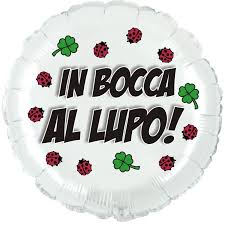 GRAZIE PER L’ATTENZIONE